Séneca
I.E.S. JACARANDÁ
Evaluación competencial
Recuperaciones: ¿Problemas?
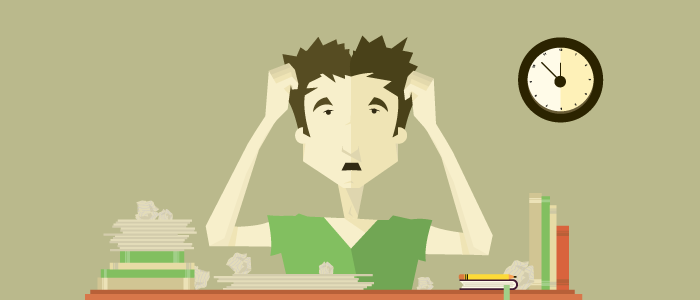 Evaluación competencial
Clonación de pruebas: ¿dudas?
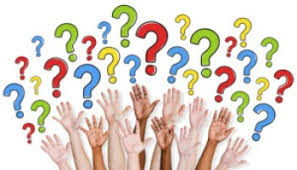 Evaluación competencial
Próxima tarea: segunda evaluación
Recordad que la nota de la evaluación se pone por Evaluación → Currículo por competencias → Evaluación del alumnado → Visión global por area/materia
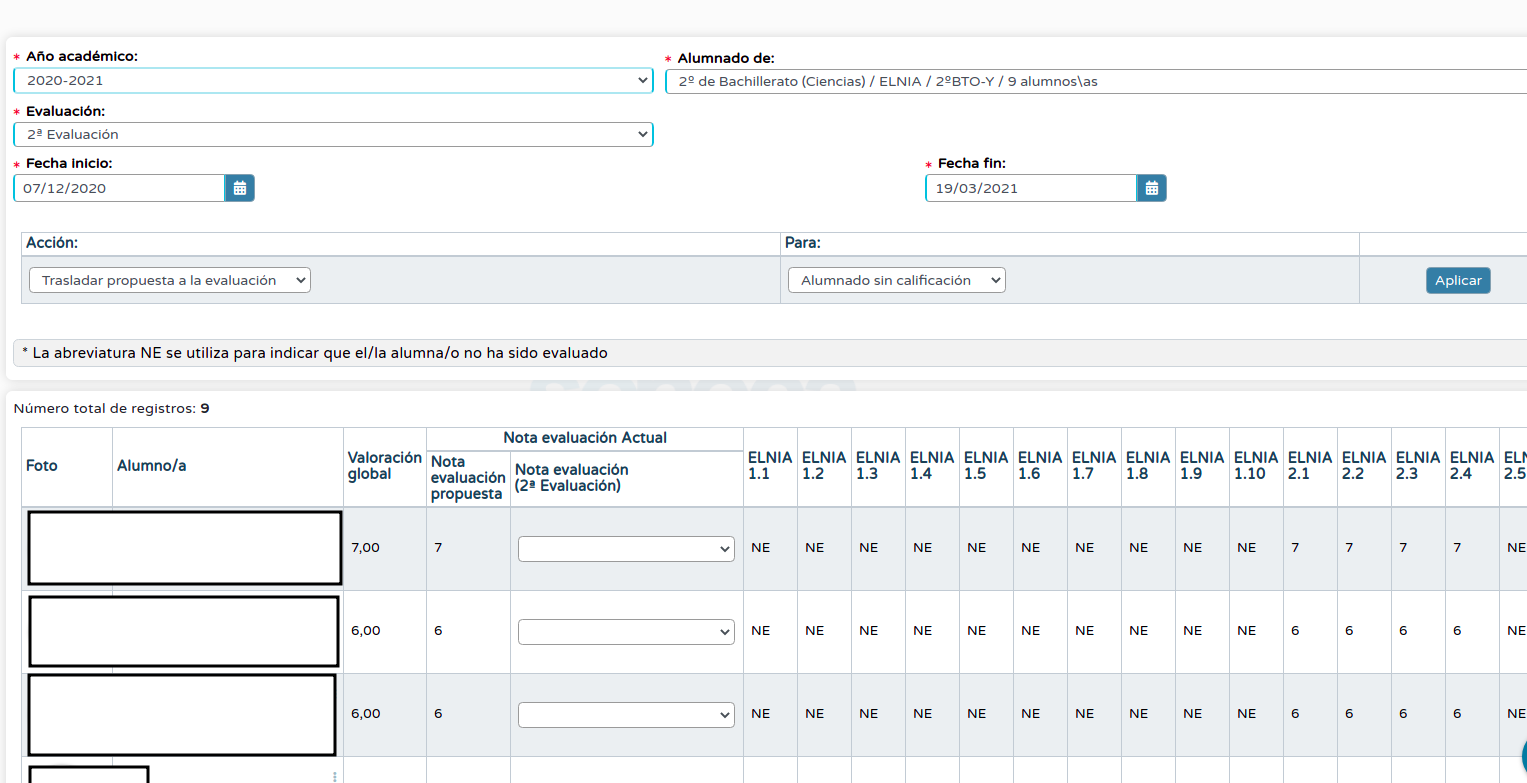 Evaluación competencial
En visión global por área/materia podemos los criterios que se han trabajado en cada evaluación. En la primera evaluación aparece la nota y criterio de la primera evaluación.
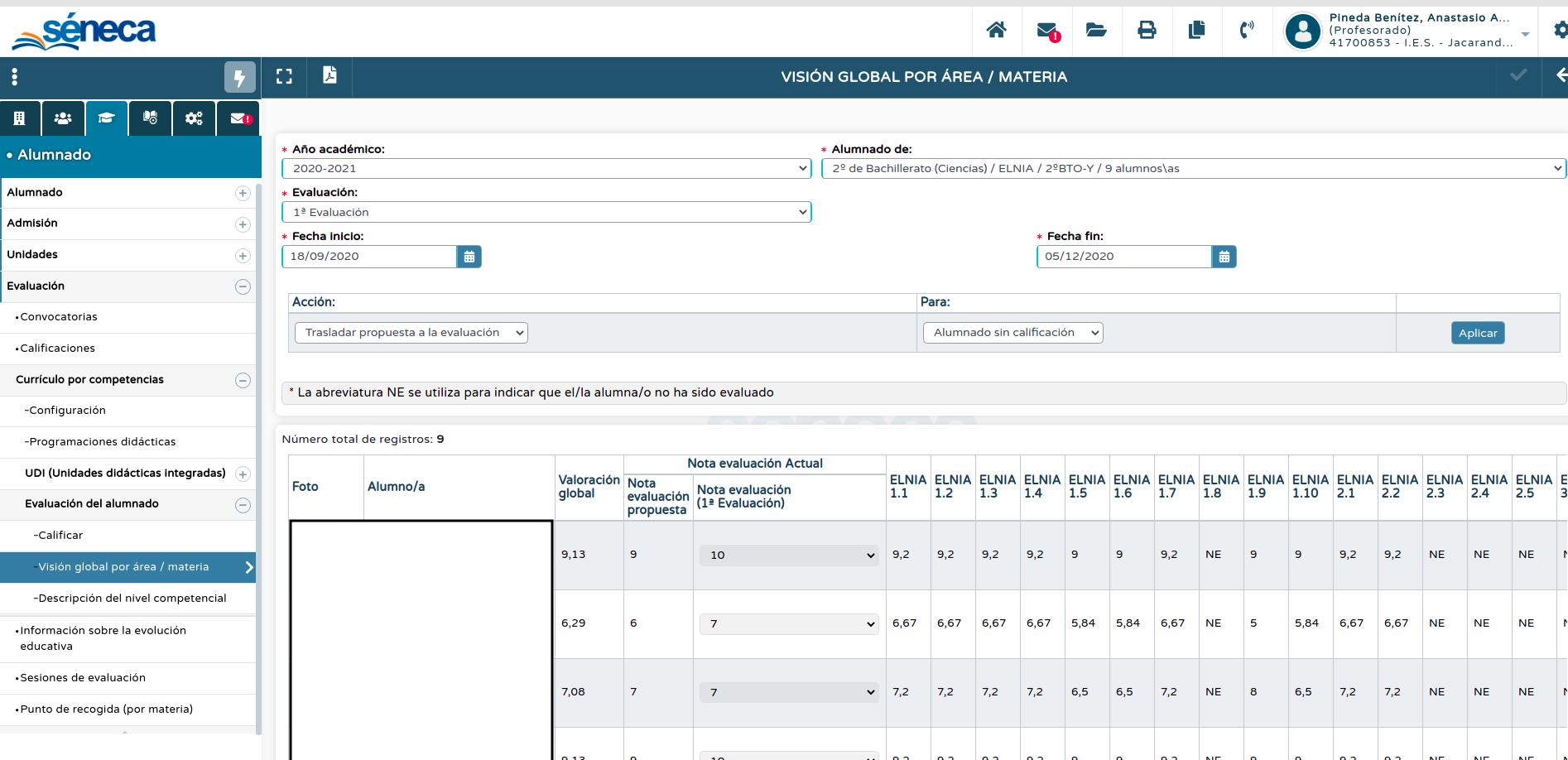 Evaluación competencial
Si vemos al segunda evaluación sólo veremos nota y criterios trabajados en la segunda evaluación.
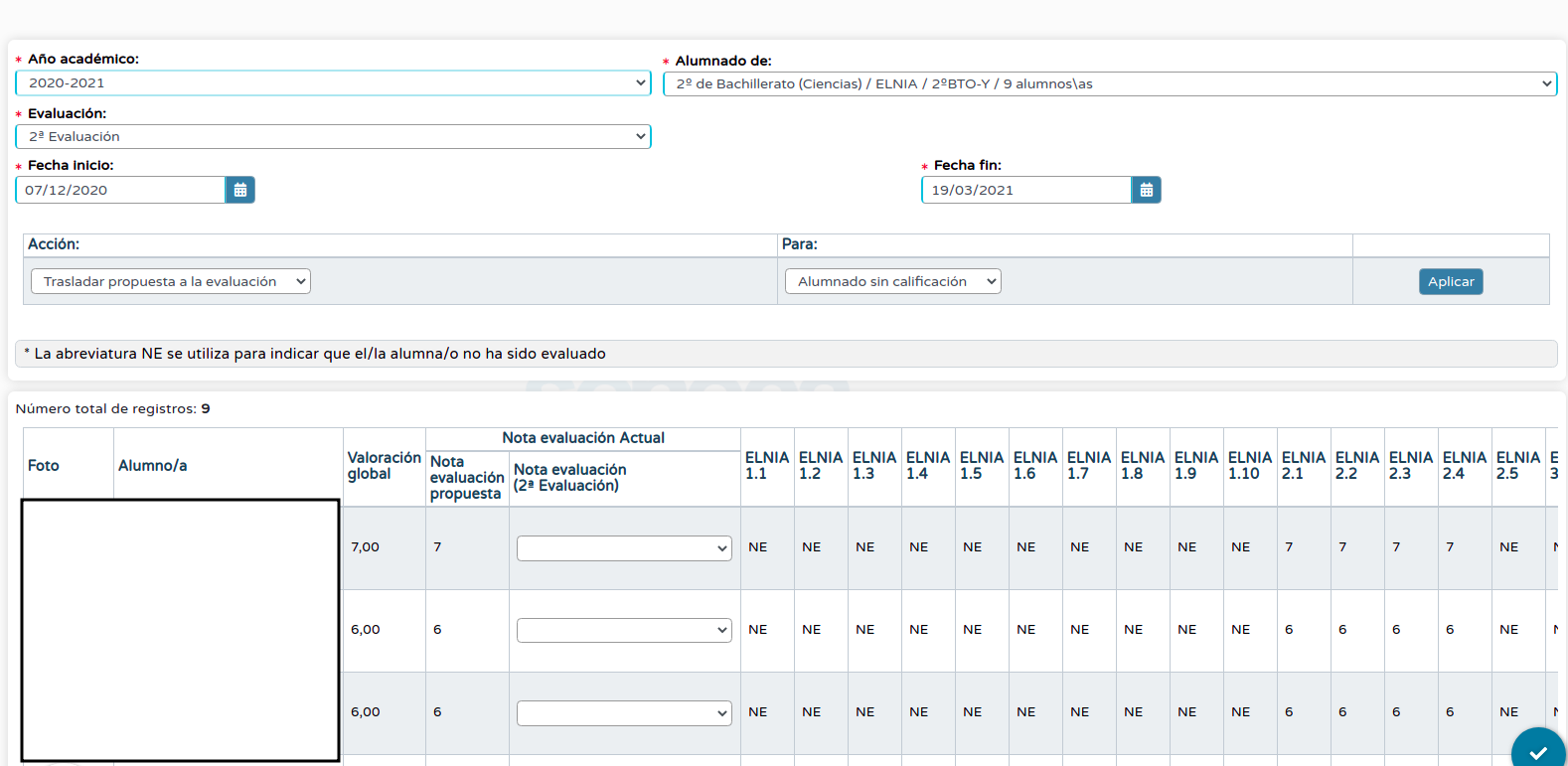 Evaluación competencial
Si nos vamos a la evaluación ordinaria veremos los criterios trabajados a lo largo de todo el curso (hasta ahora) y la nota final de nuestra asignatura.
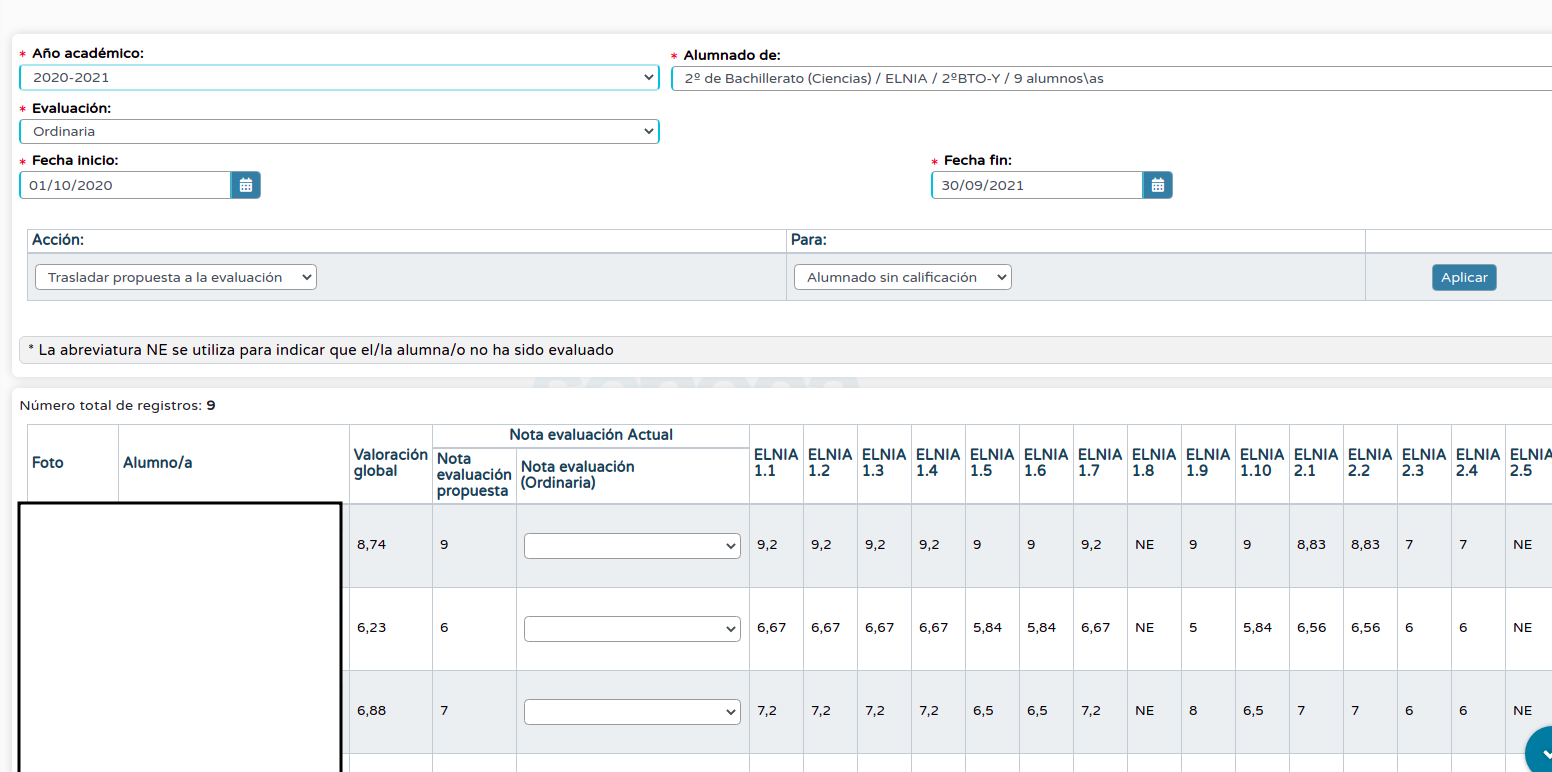 Evaluación competencial
La visión de la evaluación ordinaria nos puede ser muy útil para ver que criterios no se han trabajado
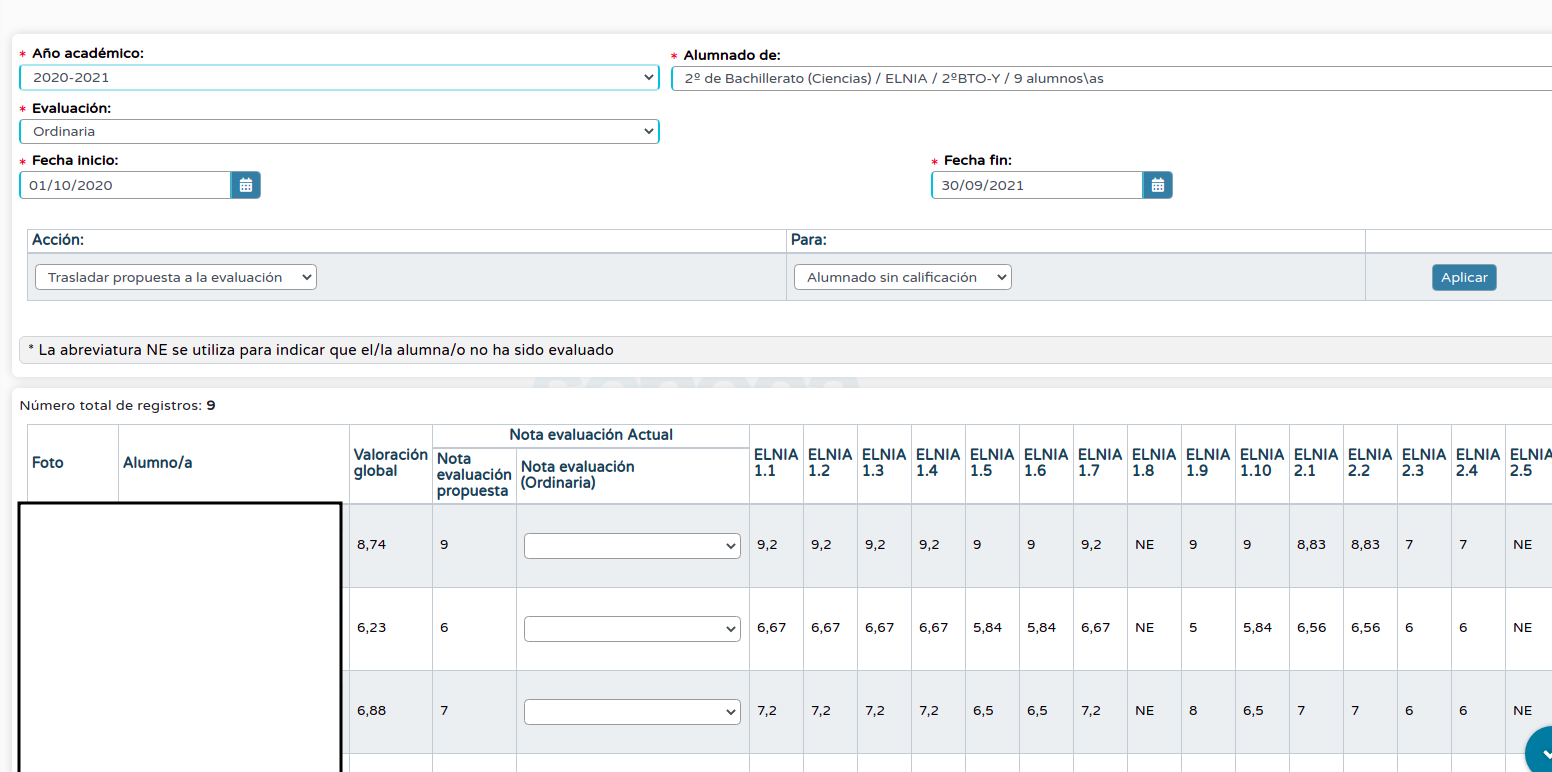 Séneca
Útil para los tutores. Colorear tabla e información adicional
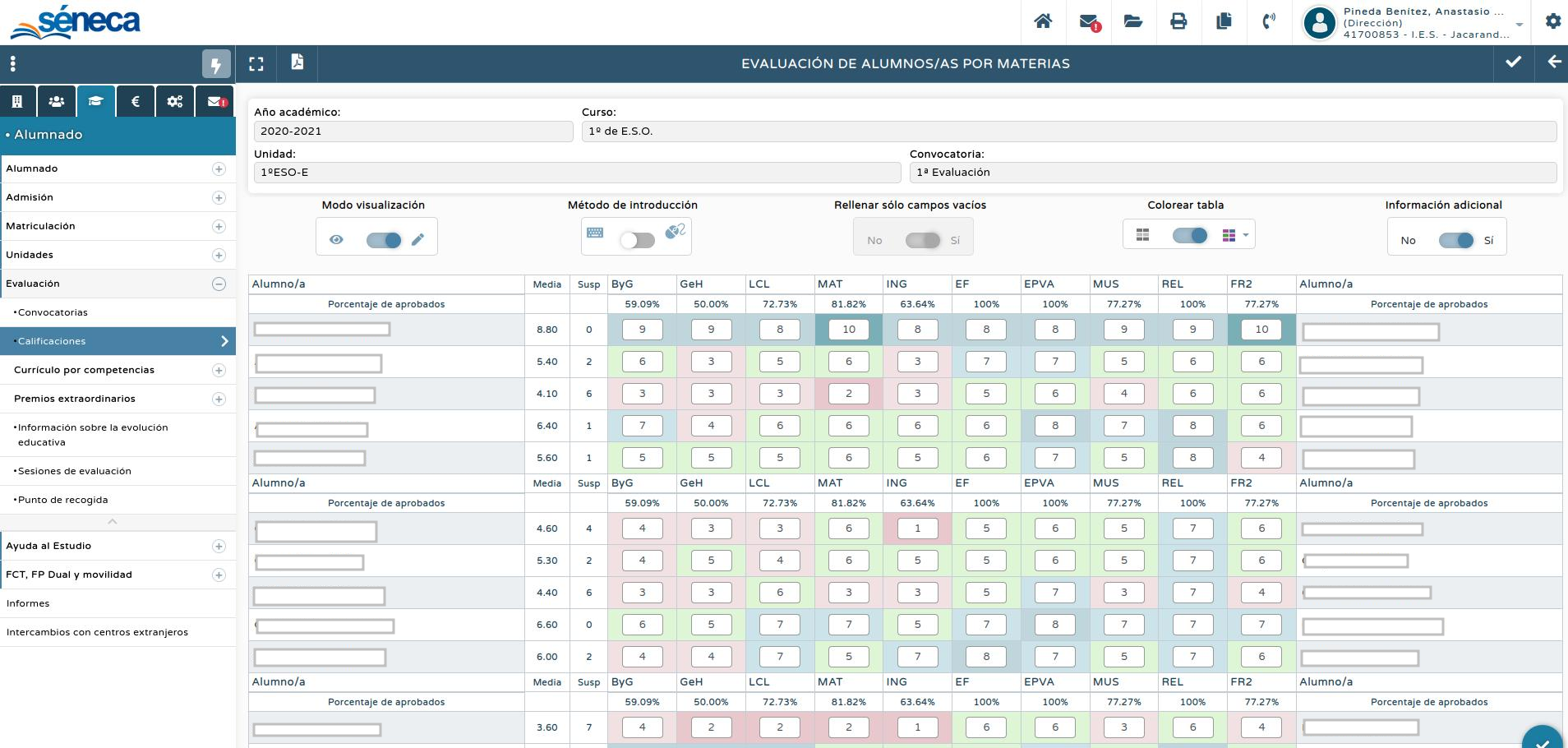 Evaluación competencial
Enlaces de interés: 

Cuaderno de Séneca con un programa específico AL


Youtube olicasares
Próximo reunión
Unidades didácticas en Séneca.
Thanks